§28 АФРИКА: образ материка
7 КЛАСС
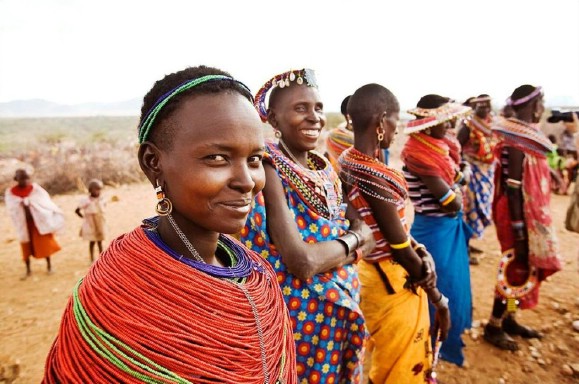 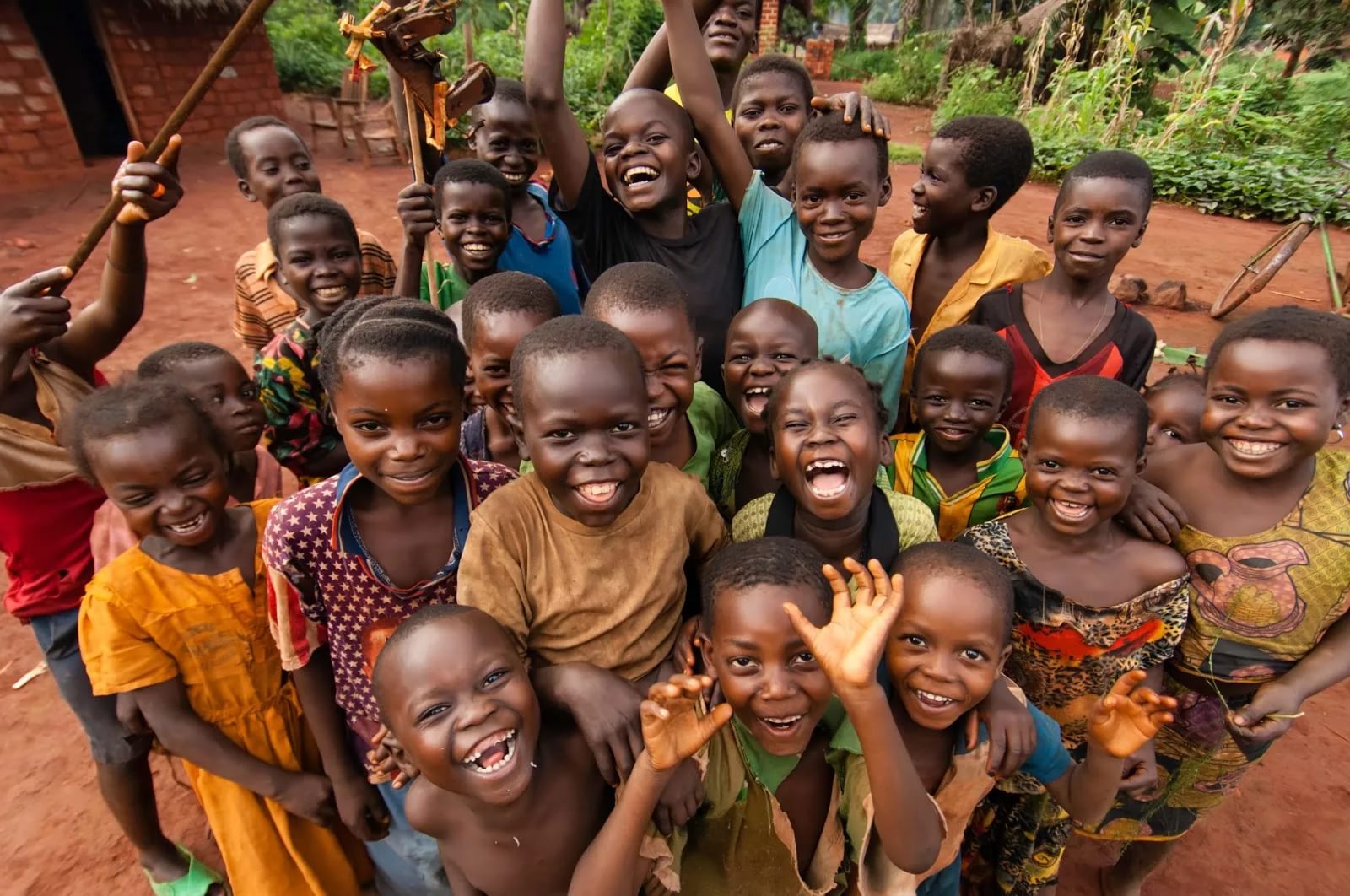 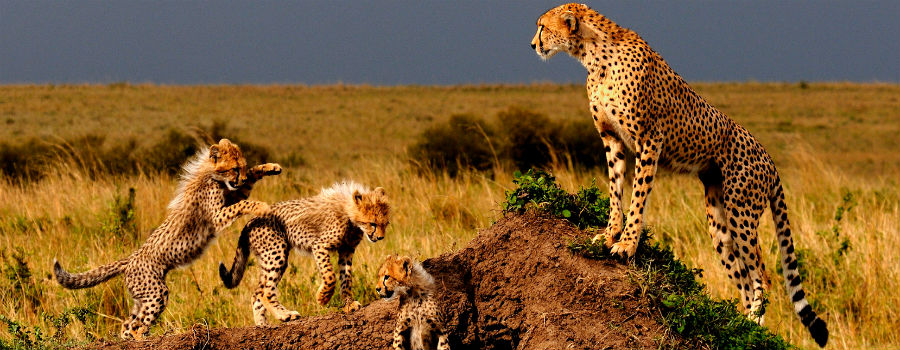 О чем говорит географическое положение Африки?
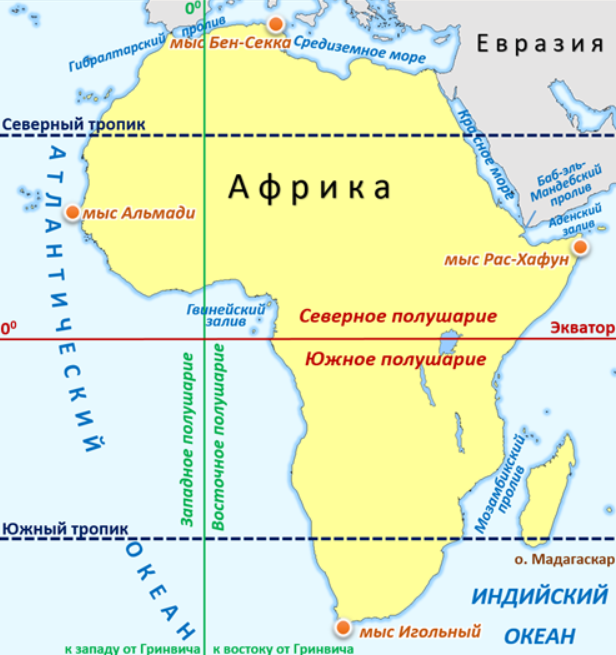 По отношению к экватору: материк расположен в северном и южном полушариях.

По отношению к начальному меридиану и тропикам:
Африку пересекает нулевой меридиан, меньшая часть материка лежит в западном полушарии, а большая в восточном. Африку пересекают северный и южный тропики.
Крайние точки:
С - м. Бен-Секка
Ю - м. Игольный
В. – м. Рас-Хафун
З -  м. Альмади
Площадь Африки- 29,2 млн км², с островами- 30,3 млн км²
Суэцкий перешеек
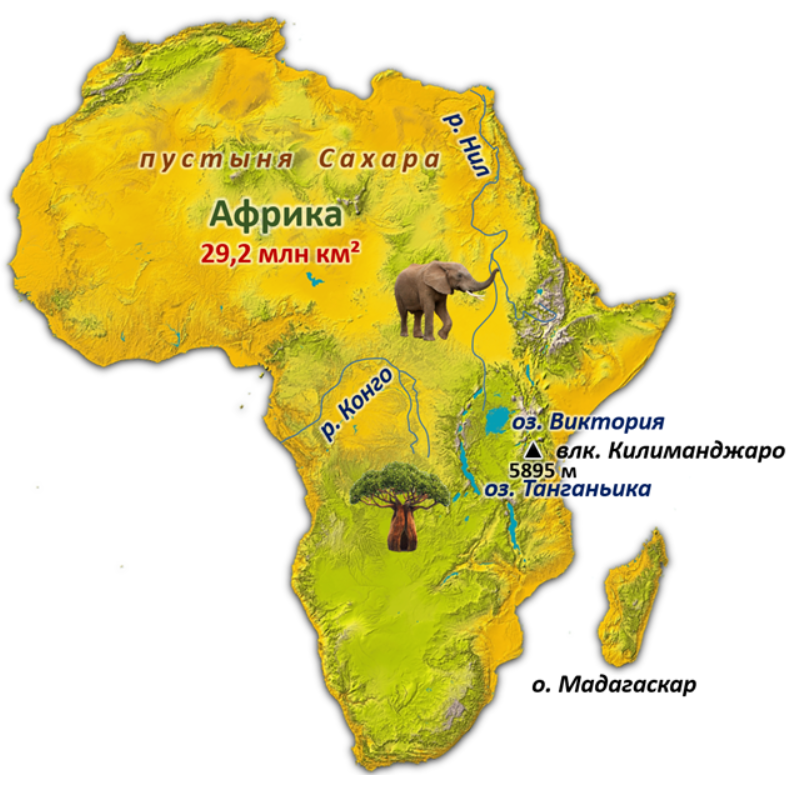 Африку омывают: Атлантический океан с Гвинейским заливом, Средиземное море, Индийский океан с Красным и Аравийским морями. 
Африка отделена от Европы узким Гибралтарским проливом  (наименьшая ширина -14 км) и соединена с Азией Суэцким перешейком (120 км).
Береговая  линия Африки  изрезана  слабо
Строение земной коры и рельеф
В основании большей части материка лежит древняя платформа, поэтому в её рельефе преобладают равнины разной высоты.
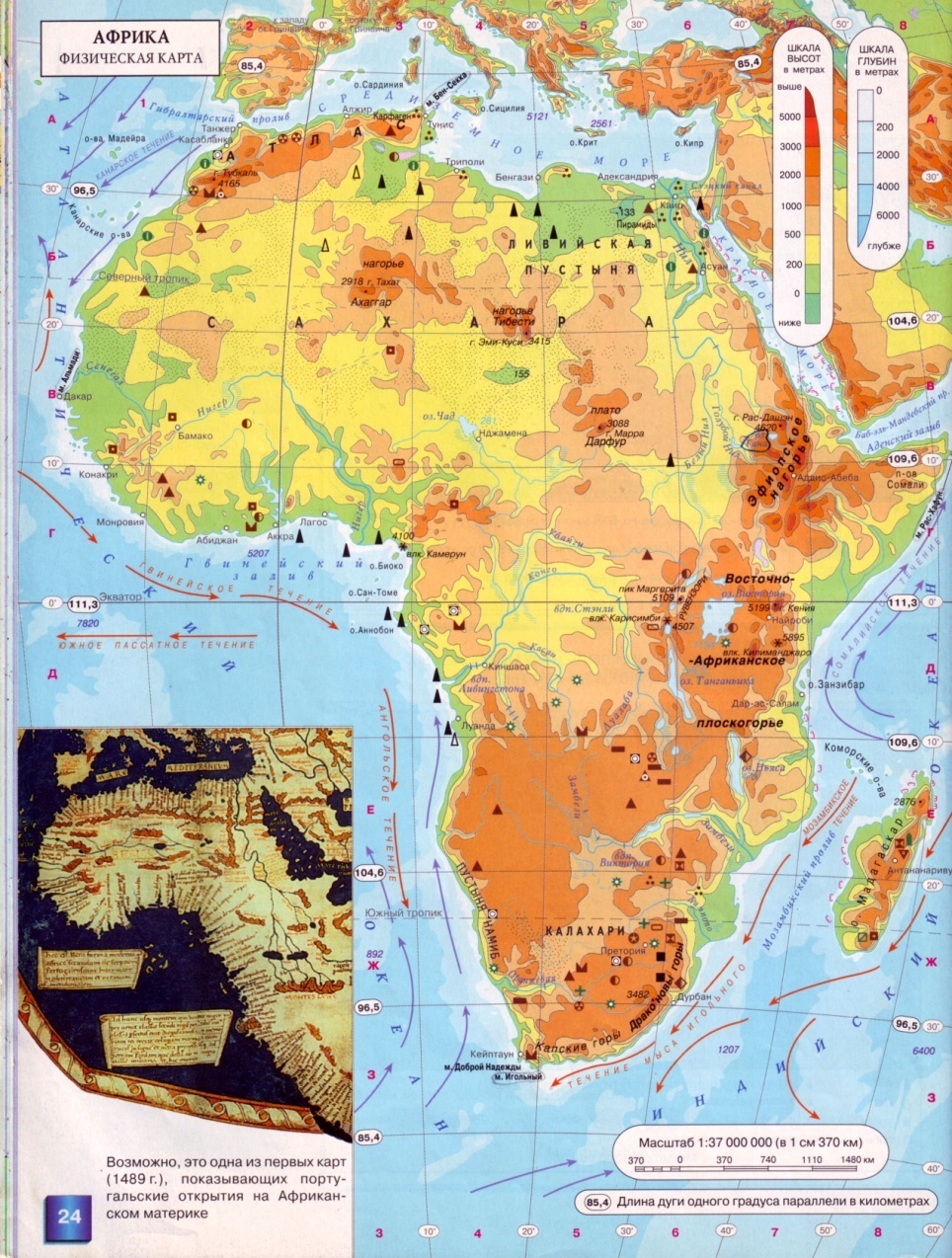 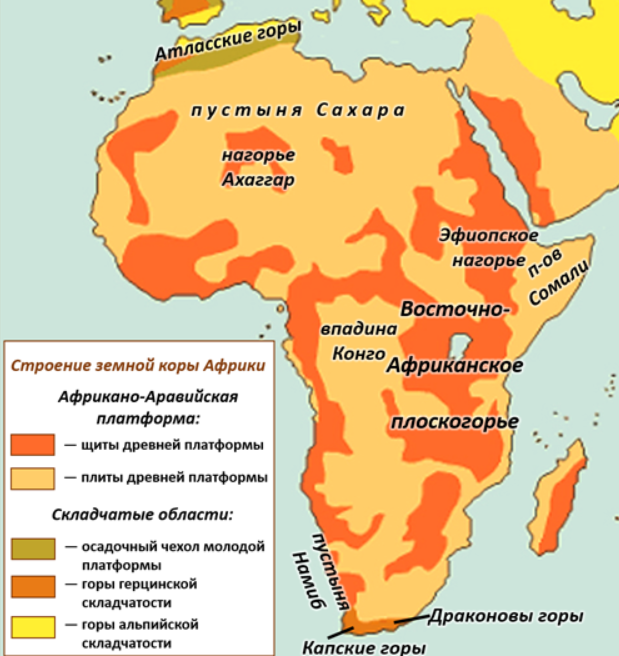 Рельеф,  строение  земной   коры   Африки
Самый   высокий   материк   планеты.
Восточно-Африканские  разломы:
	Самый   протяженный   на   суше   пояс   разломов,  протяженностью  6  тыс. км.   Система  разломов  состоит   из   горстов   и   грабенов,  	которые   заняты   озерами.
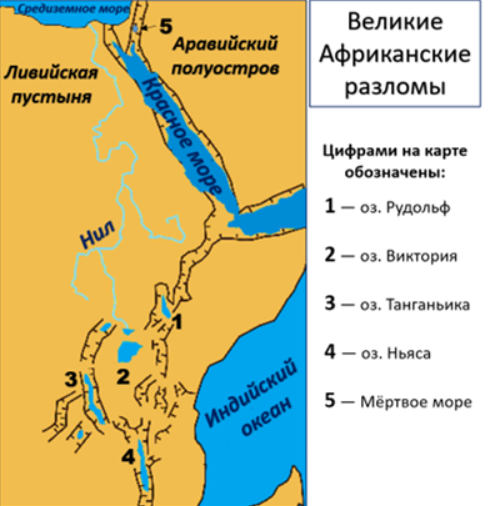 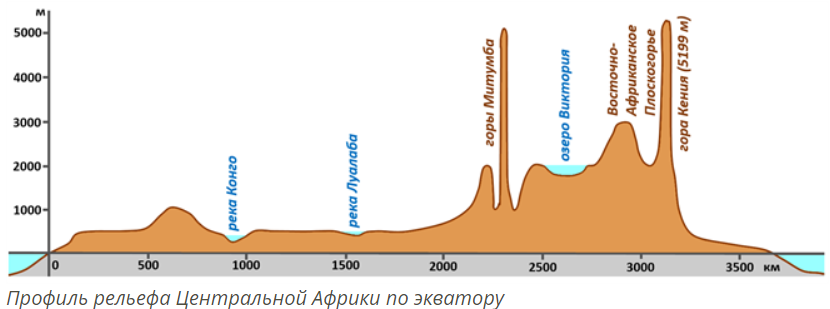 Великие Африканские разломы
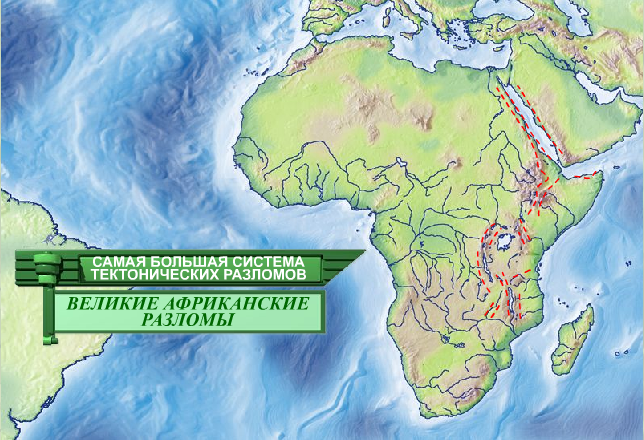 Протянулись вдоль Красного моря 

через Эфиопское нагорье 

до устья реки Замбези
Вывод: характерны горсты, 
грабены, здесь часты 
Землетрясения и вулканы
РЕЛЬЕФ
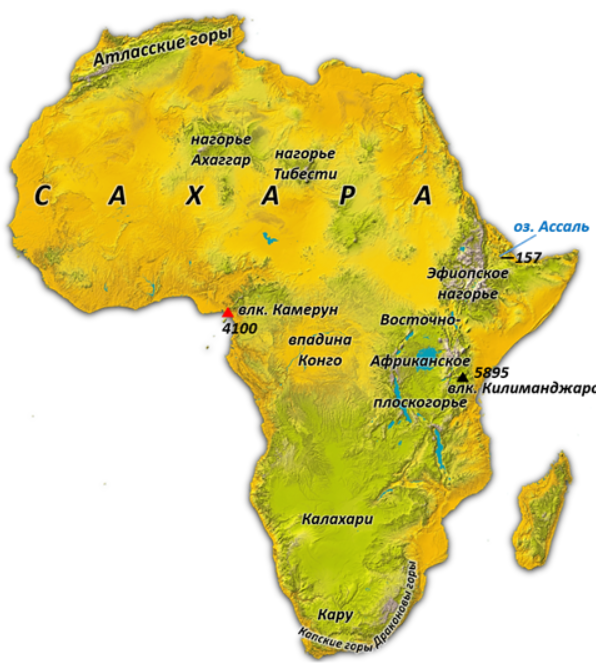 Равнины занимают большую часть Африки. 

По преобладающим высотам материк можно разделить на Низкую Африку (северную) и Высокую Африку (южную).
Высочайшая гора Африки-вулкан Килиманджаро (5895 м). Вершина этого вулкана располагается выше снеговой линии.
Связь  между  основными  формами  рельефа  и  строением  земной  коры
Полезные  ископаемые
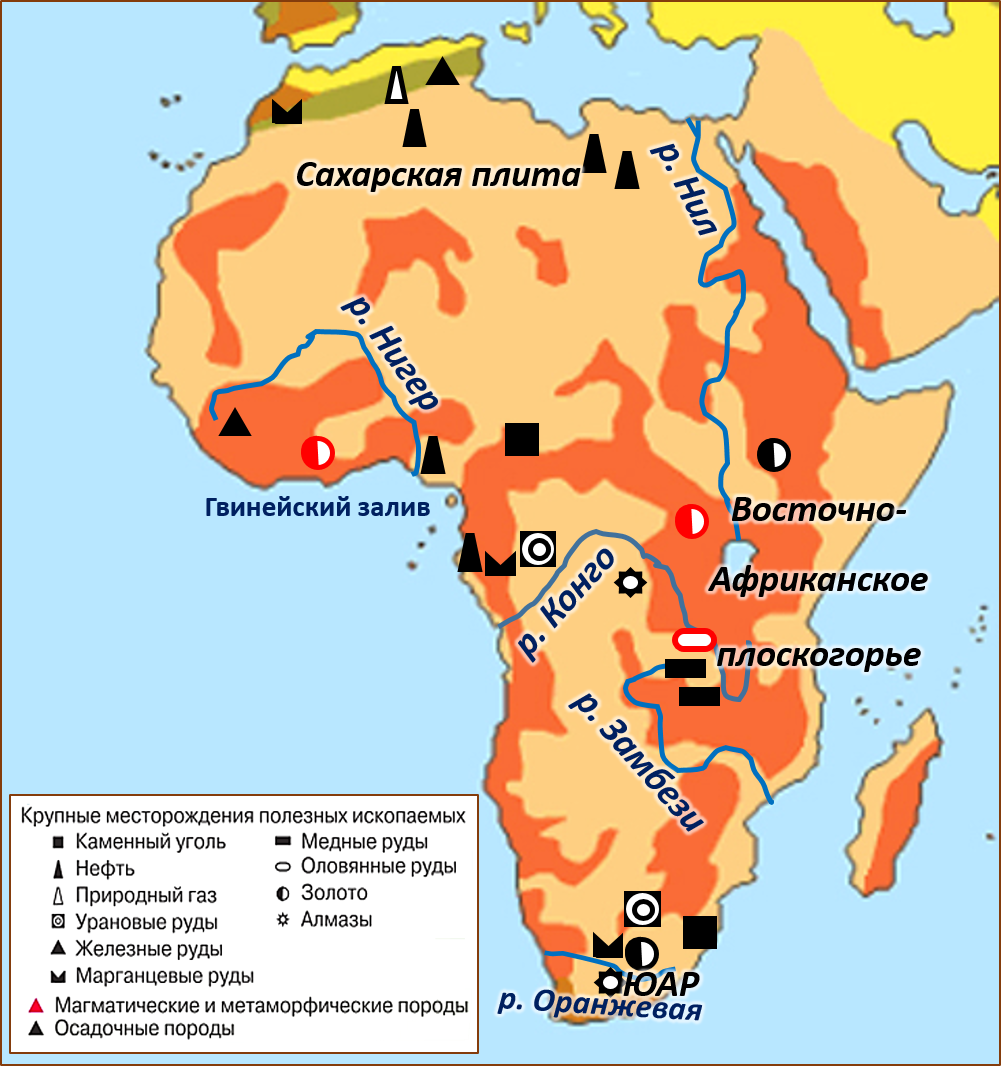 В  Африке  находятся  месторождения  почти  всех  известных  видов  полезных  ископаемых.  
По   запасам руд марганца,  хромитов, бокситов, золота, кобальта, фосфоритов Африка  занимает 1 место среди материков. 
 По  запасам руд  меди, урана,  графита  Африка на 2-ом  месте 
 По   запасам нефти, газа, ртути,   железной руды  –  на  3-ем  месте.
Полезные  ископаемые
Месторождения алмазов (ЮАР, Зимбабве).
Золота (ЮАР, Гана, Мали, Республика Конго). 
Месторождения нефти (Нигерии и Алжире). 
Бокситы (Гвинее и Гане). 
Ресурсы фосфоритов, а также марганцевых, железных и свинцово-цинковых руд сосредоточены в зоне северного побережья Африки.
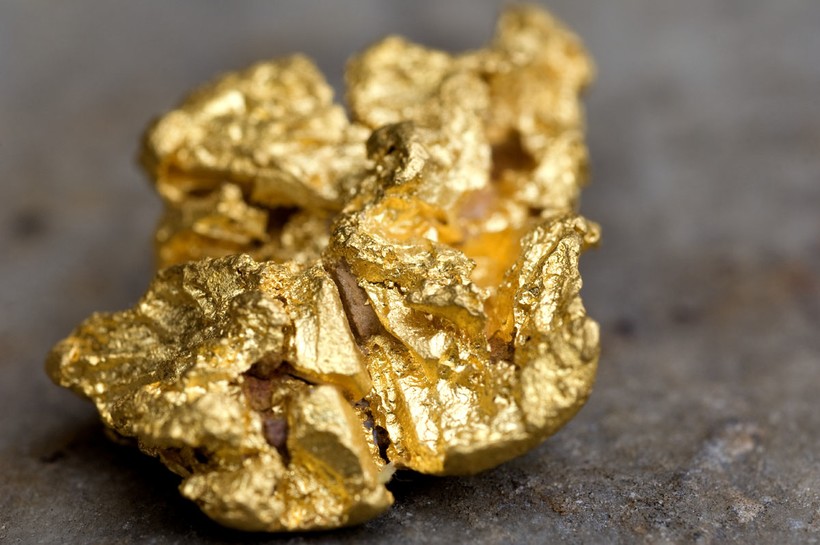 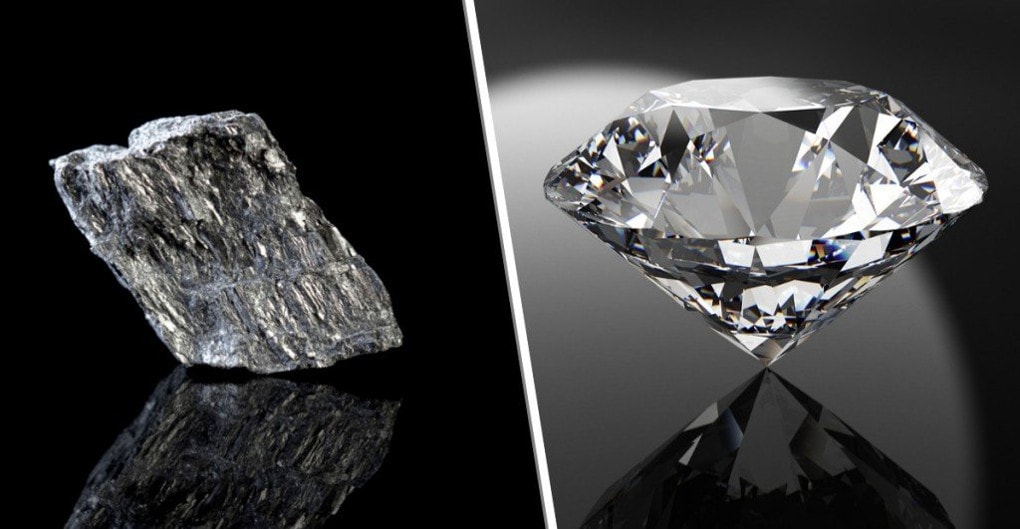 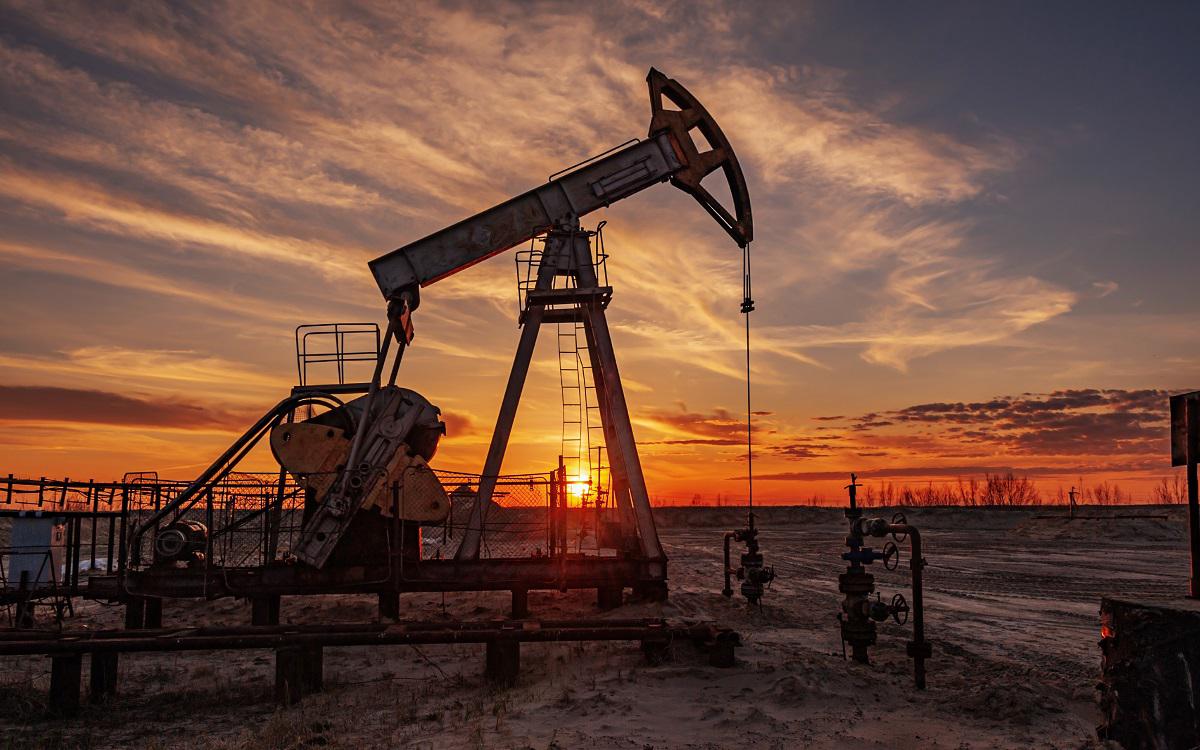 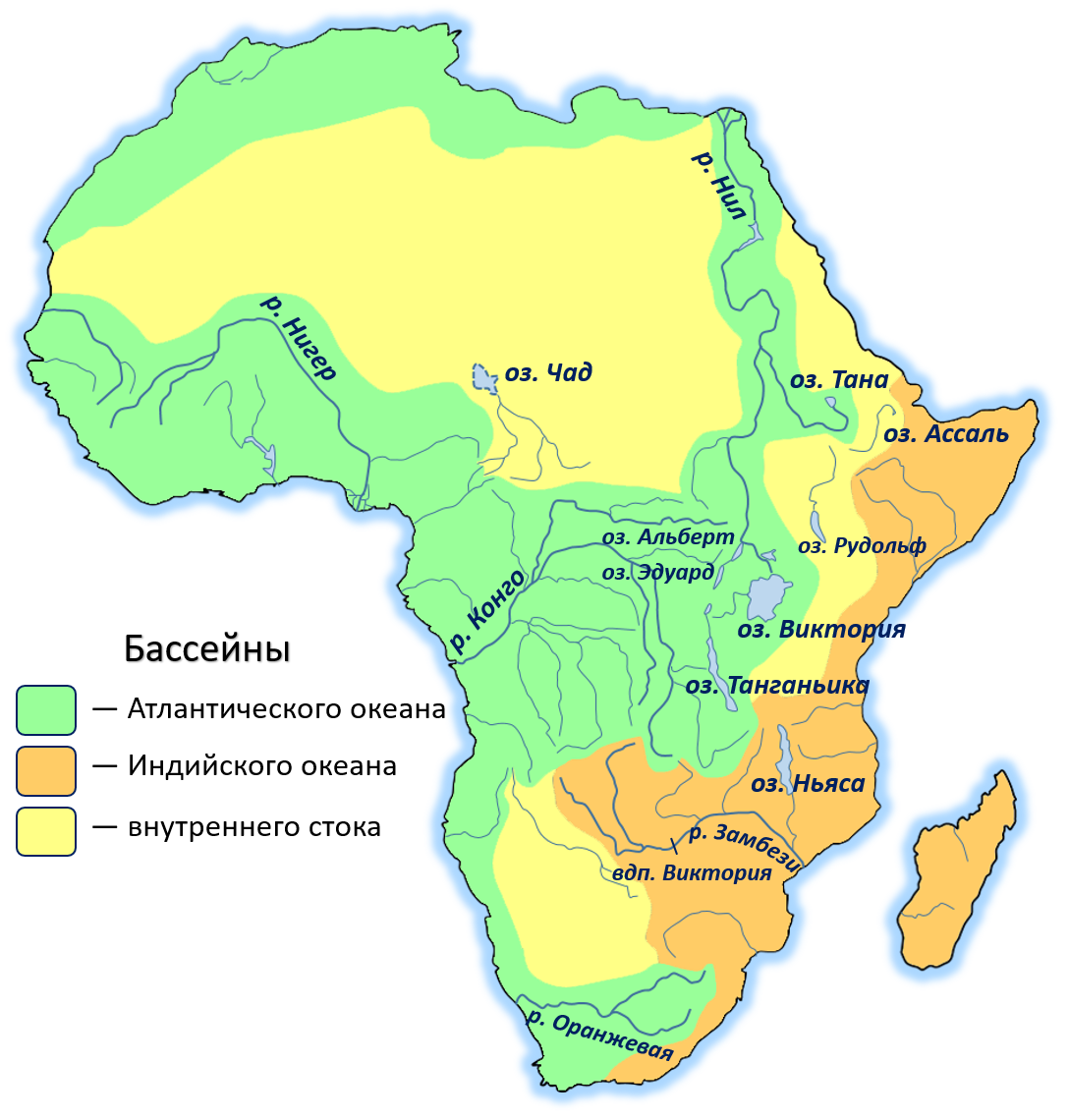 Внутренние воды Африки
Нил (с Кагерой)– самая длинная  река Африки (6 671 км). 

Другие крупнейшие реки:
-Нигер на западе 
-Конго в центральной Африке. Река полноводна   весь  год,   два   раза   пересекает   экватор. 

-Замбези, Лимпопо и Оранжевая на юге. 
Река   Замбези полноводна летом.
Водопад   Виктория   (гремящий   дым), ширина – 1 800 м.
Озеро   Танганьика   - расположено   в  зоне разломов. 
Второе   в   мире   по    глубине - озеро Виктория - самое большое озеро Африки  по площади.
Озеро   Чад - самое   крупное   в   пустыне   Сахара, по составу соленое. При   длительной   засухе   сильно   уменьшается   по   площади.
Климат Африки
Вся территория Африки находится в жарких климатических поясах и материк пересекается линией экватора, поэтому Африка - самый жаркий материк планеты.


	- Центральная Африка и прибрежные районы Гвинейского залива относятся к экваториальному поясу, там в течение всего года выпадают обильные осадки и нет смены времён года. 
	- К северу и к югу расположены субэкваториальные пояса. 
	- Далее идут тропические пояса. Для них характерны высокие температуры при малом количестве осадков, что ведёт к образованию пустынь.
	-Северная и южная оконечности материка входят в соответствующие субтропические пояса.
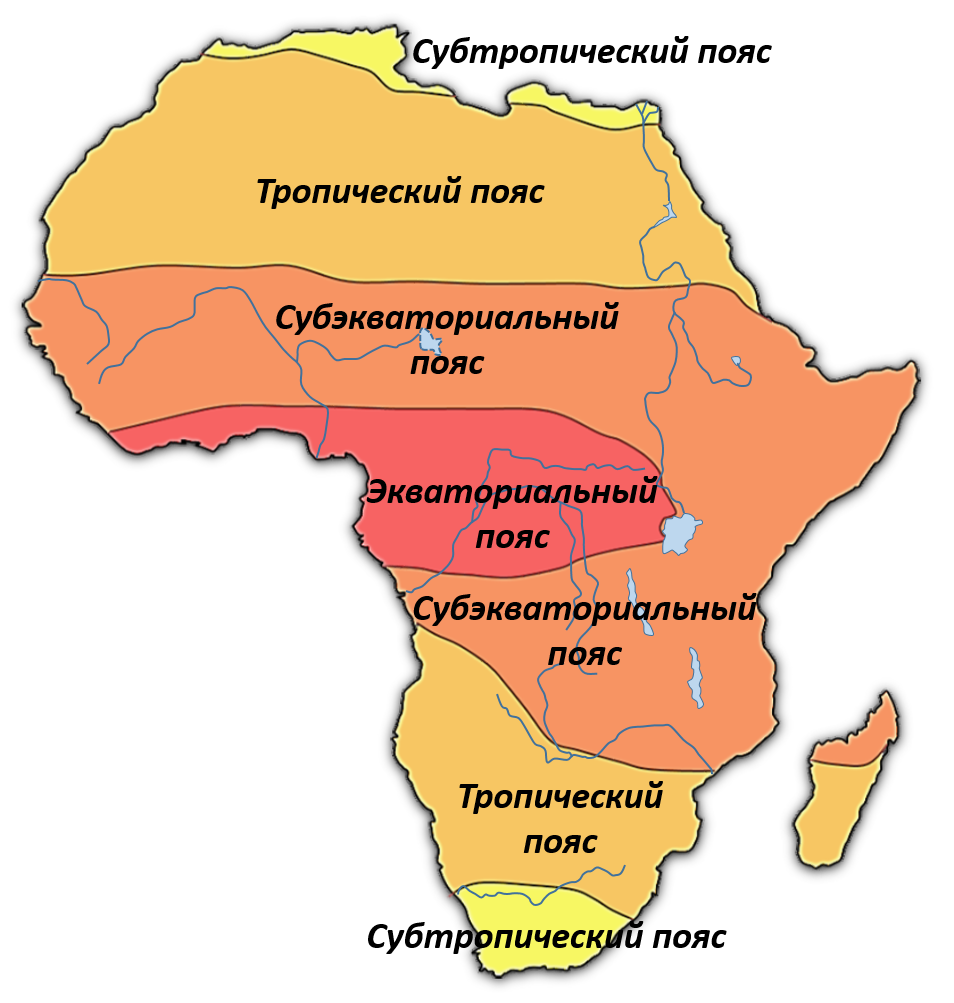 Самое жаркое место на Земле — в Ливийской пустыне в районе Триполи (Max t +58,4)
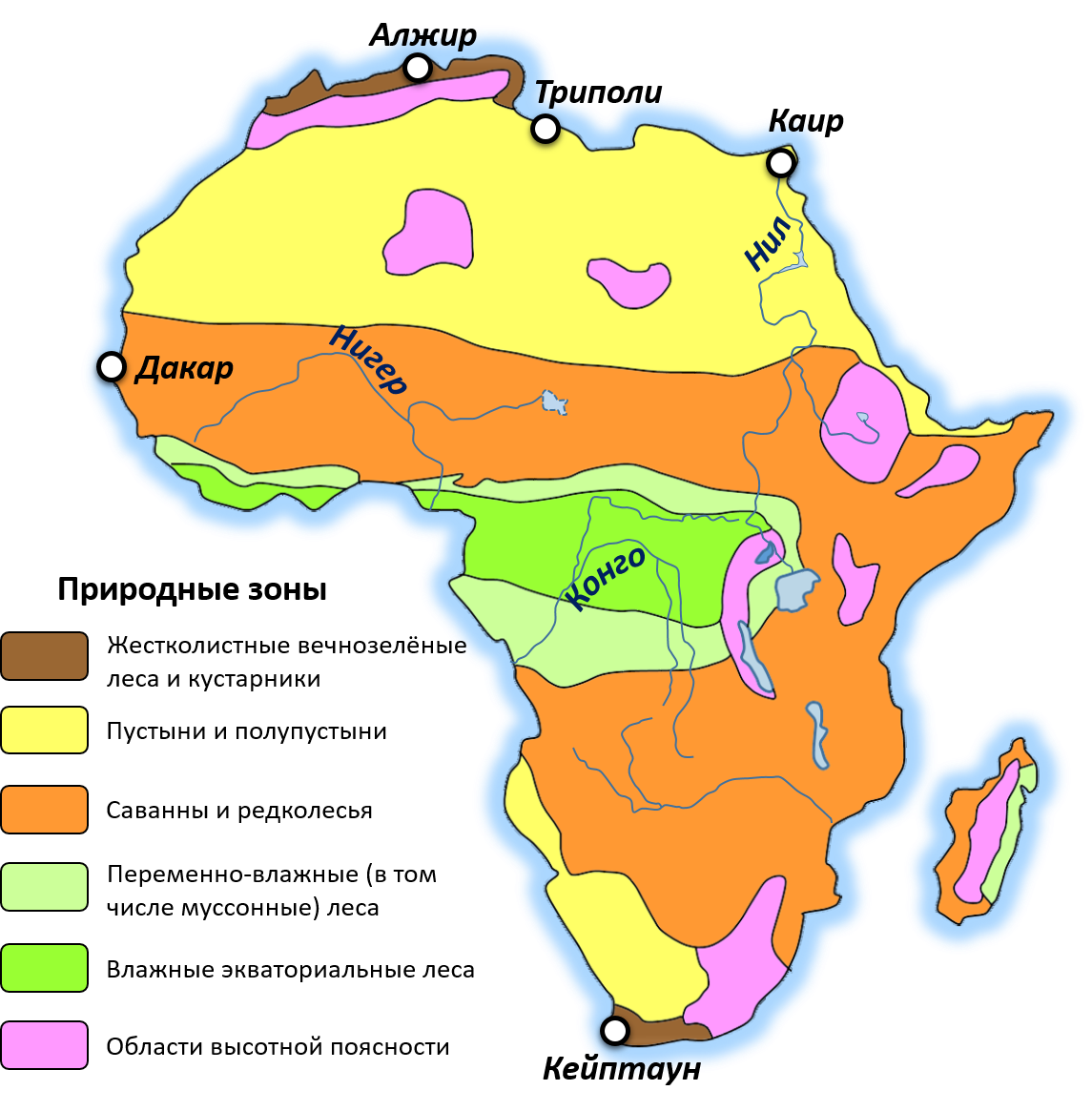 Природные зоны Африки характеризуются большим разнообразием, потому что сам материк расположен на экваторе и растягивается от него на тысячи километров. 
Среди основных их видов выделяют зону экваториальных лесов, саванны и редколесья, а также пустыни и полупустынные территории, вечнозеленые леса и кустарники.
Воздушная циркуляция и океанические течения
Северо-восточные ветры несут с Евразии сухой тропический воздух. В Южную Африку юго-восточные ветры приносят влажный воздух и Индийского океана, с востока на запад количество осадков убывает. Много влаги задерживают наветренные склоны Драконовых гор и гор Мадагаскара.
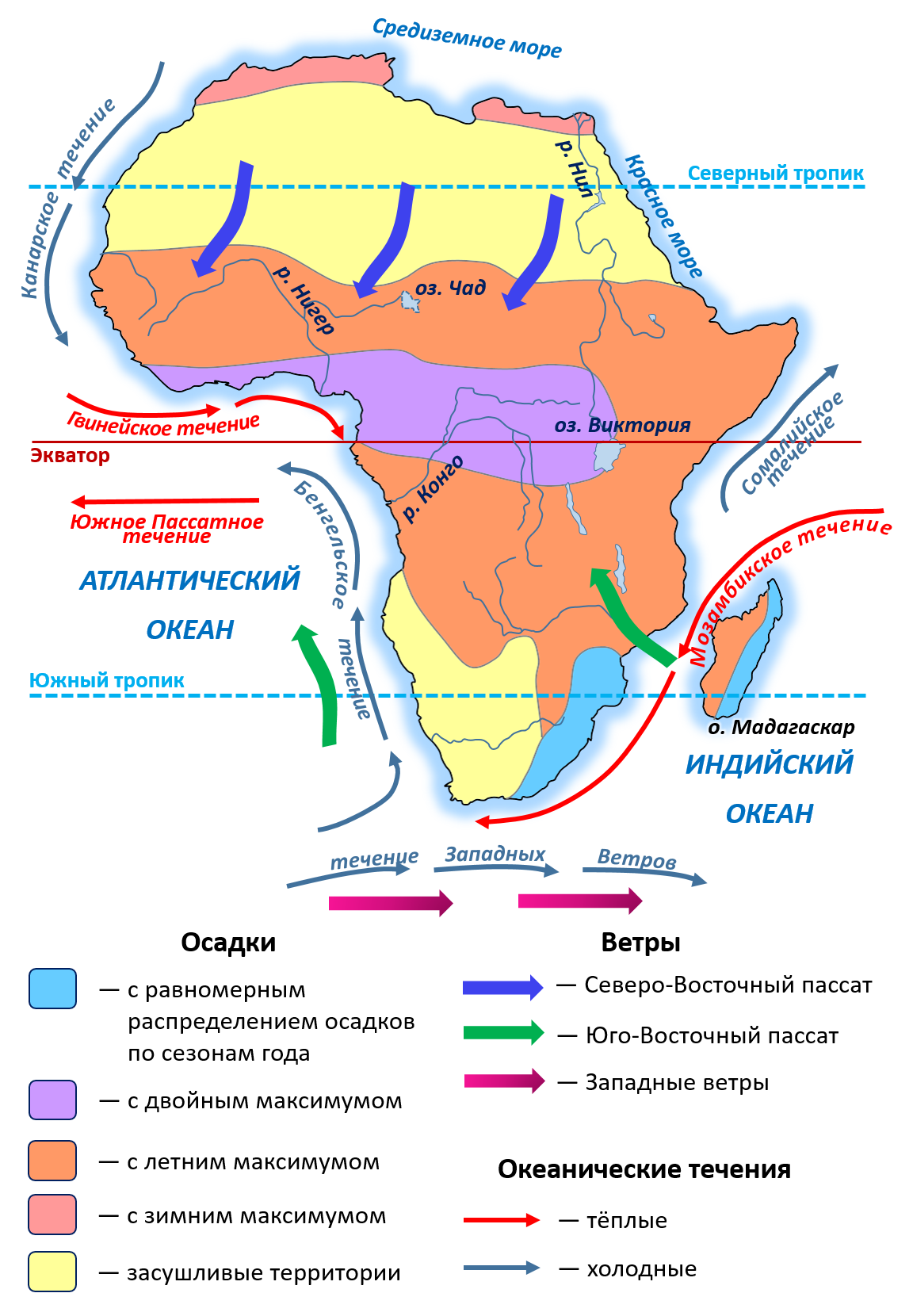 Холодные океанические течения в тропических широтах у западных берегов снижают температуры и усиливают засушливость. Теплые течения, омывающие восточные берега, повышают температуру на побережье.
Самое влажное место Африки у подножия горы Камерун- 9655 мм осадков в год.
Полупустыни и пустыни
Растительность и животный мир: ксерофиты, акации (суккуленты), скорпионы, жуки, змеи, тушканчики, верблюды, фенек.
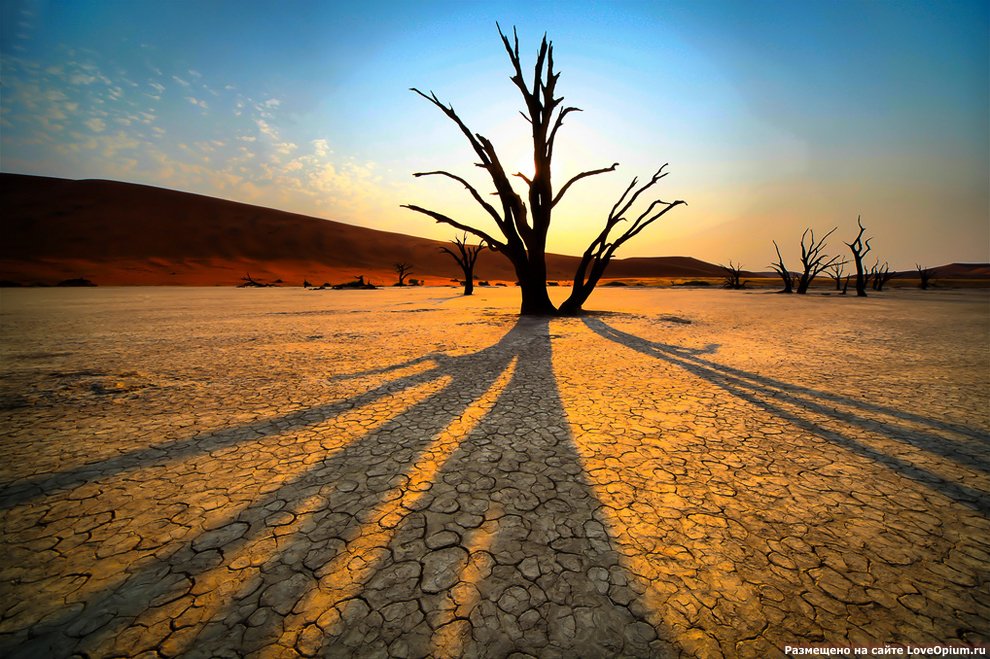 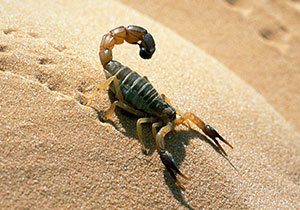 Саванны

Растительность: баобабы, злаки, пальмы, масличные пальмы; животные: жирафы, буйволы, львы, слоны.
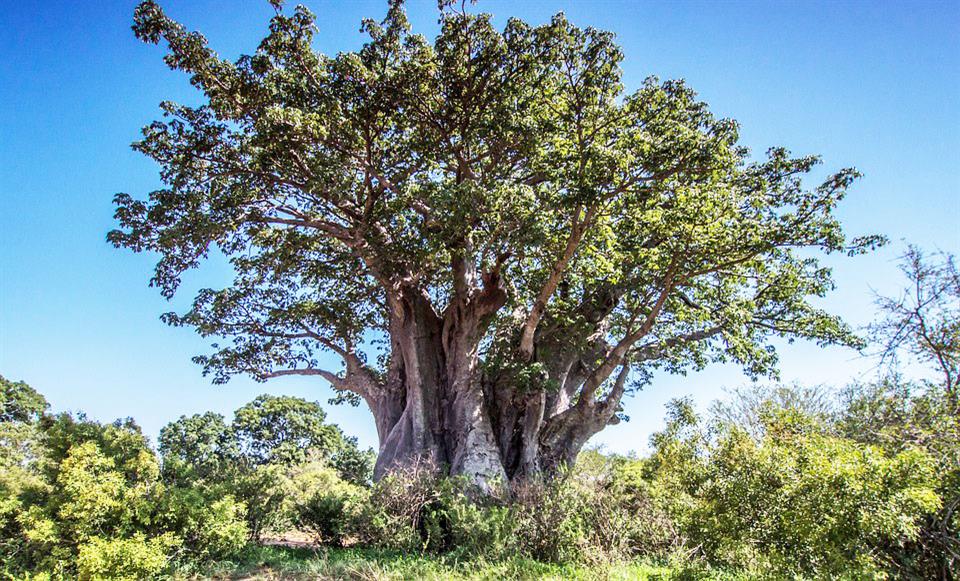 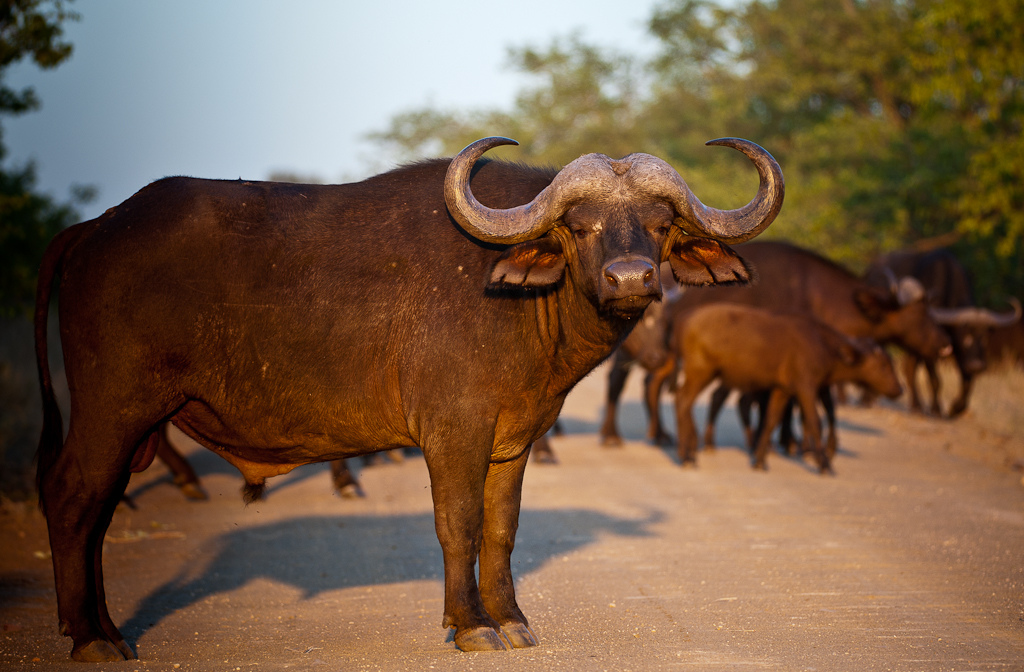 Влажные экваториальные леса
Растительность: каменный дуб, ююба, дикая маслина; животные: леопарды, антилопы, зебры.
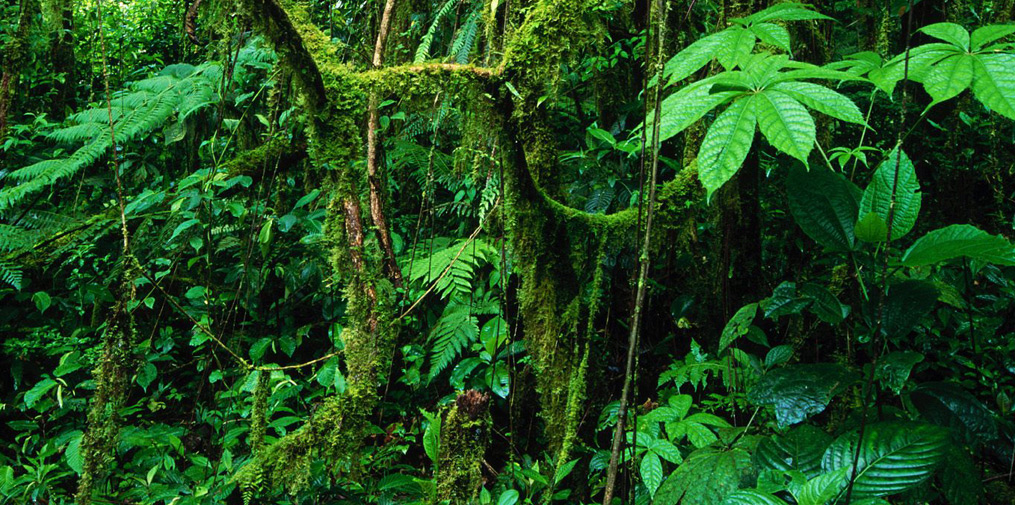 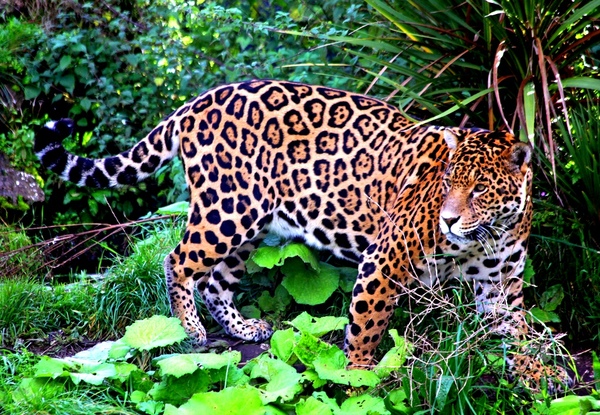 Переменно-влажные и влажные леса (гилея)

Растительность: бананы, кофе, фикусы; животные: гориллы, шимпанзе, термиты, леопарды.
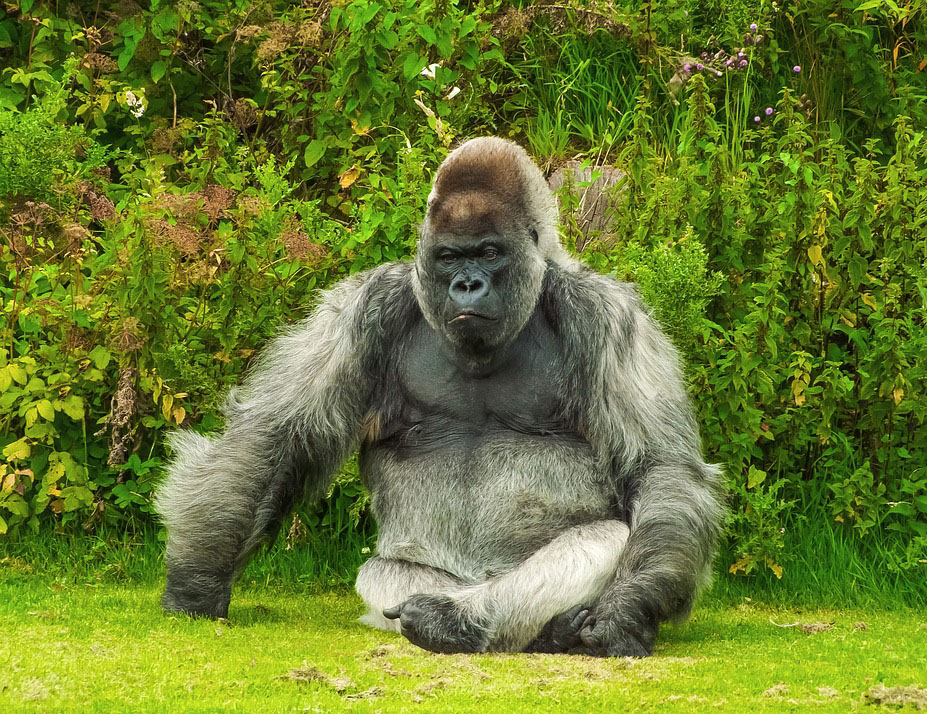 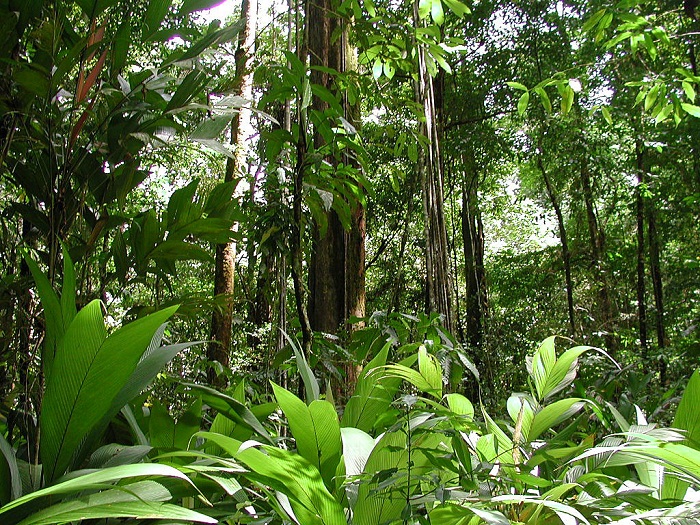 Экология
Основные экологические проблемы Африки: опустынивание — проблема северной и южной части, вырубка тропических лесов - в центральной части.
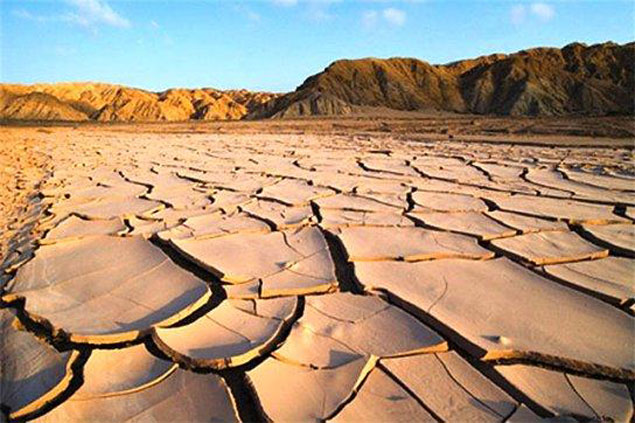 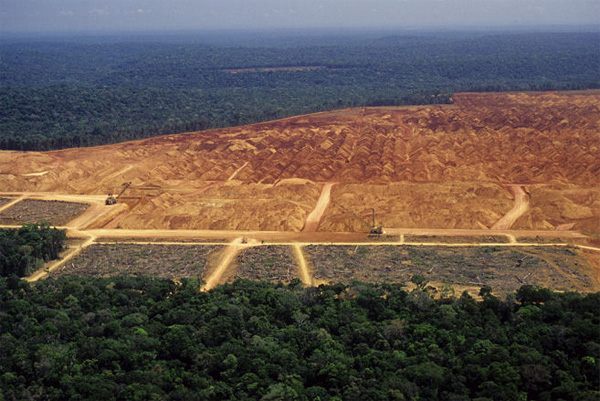 Итог:
Материк Африка расположен по обе стороны от экватора, по обе стороны от нулевого меридиана, второй материк по площади, омывается Атлантическим и Индийским океаном, близко расположен к материку Евразия, имеет выгодное физико-географическое положение.
Домашнее задание:
д\з §28 задание  1-11 на стр. 109